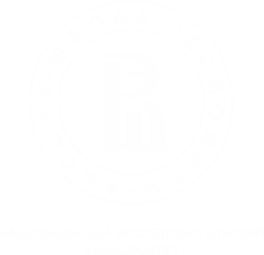 Материалы к пленарному заседанию «Национальная система управления данными: взаимодействие общества, бизнеса и государства в цифровую эпоху»

Жулин А.Б., Плаксин С.М., Дмитриева Н.Е., Артамонов Р.Е., Щиголев Б.А., Синятуллина Л.Х.
10 апреля 2018 г.
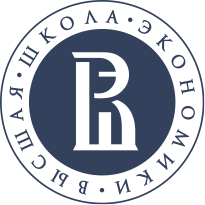 РАСХОДЫ НА ИКТ В СИСТЕМЕ СТАТИСТИКИ
БЮДЖЕТНЫЕ  ИКТ-РАСХОДЫ 2011-2017 ГГ.
ИВС Росстата 
2,3 млрд. руб.
ГАСУ
1,4 млрд. руб.
ЕМИСС 
430 млн. руб.
ИКТ-поддержка
переписей 
2,1 млрд. руб.
796 млн. 
центральный 
сегмент
не менее 608 млн. 
региональный 
и ведомственный сегмент
ИТОГО: 
БОЛЕЕ 6,2 МЛРД. РУБ. = ОК. 900 МЛН. РУБ. В ГОД
 + закупка Росстатом разработки методических материалов 887 млн. руб.
+ расходы на содержание Росстата и подведомственных учреждений как организации
БЮДЖЕТНЫЕ ИЗДЕРЖКИ ПОДГОТОВКИ
 И ПРЕДОСТАВЛЕНИЯ СТАТИНФОРМАЦИИ
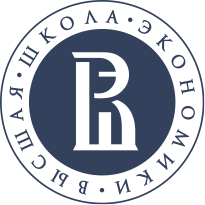 Бюджетные организации 
и органы управления в социальной сфере:
трудозатраты  около 85,3 млн 
человеко-часов
133 формы статотчетности
более 66,2 млрд рублей ежегодно
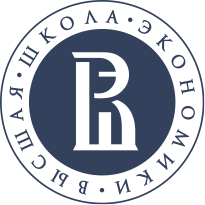 РАЗЛИЧИЯ МЕЖДУ ИСТОЧНИКАМИ
!
Главная проблема: невозможность получить достоверные данные для принятия управленческих решений – различия между официальными источниками информации.
Г. МОСКВА ЗАНЯТОСТЬ ПО ТИПАМ ОРГАНИЗАЦИЙ (ТЫС. ЧЕЛ.), СОПОСТАВЛЕНИЕ ДЭПР
РАЗБРОС ДАННЫХ ПОРЯДКА 50- 70 %
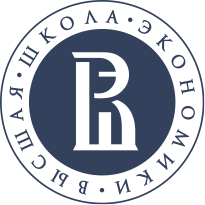 ДАННЫЕ В РАЗНЫХ ИСТОЧНИКАХ
Г. МОСКВА ФОНД ОПЛАТЫ ТРУДА ОРГАНИЗАЦИЙ  (МЛРД. РУБЛЕЙ) , СОПОСТАВЛЕНИЕ ДЭПР
«ДОЛЯ ГРАЖДАН, ПОЛУЧАЮЩИХ УСЛУГ И В ЭЛЕКТРОННОЙ ФОРМЕ»
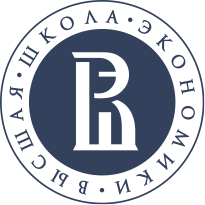 ПРИМЕНЕНИЕ В УПРАВЛЕНИИ

Следствие: расхождение между мониторингом и целеполаганием 
(ставят цели, которые по данным мониторинга уже достигнуты)
«КОЛИЧЕСТВО БИБЛИОТЕК»
Следовательно
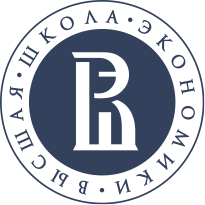 КАРТА ДВИЖЕНИЯ СТАТОТЧЕТНОСТИ В ЗДРАВООХРАНЕНИИ
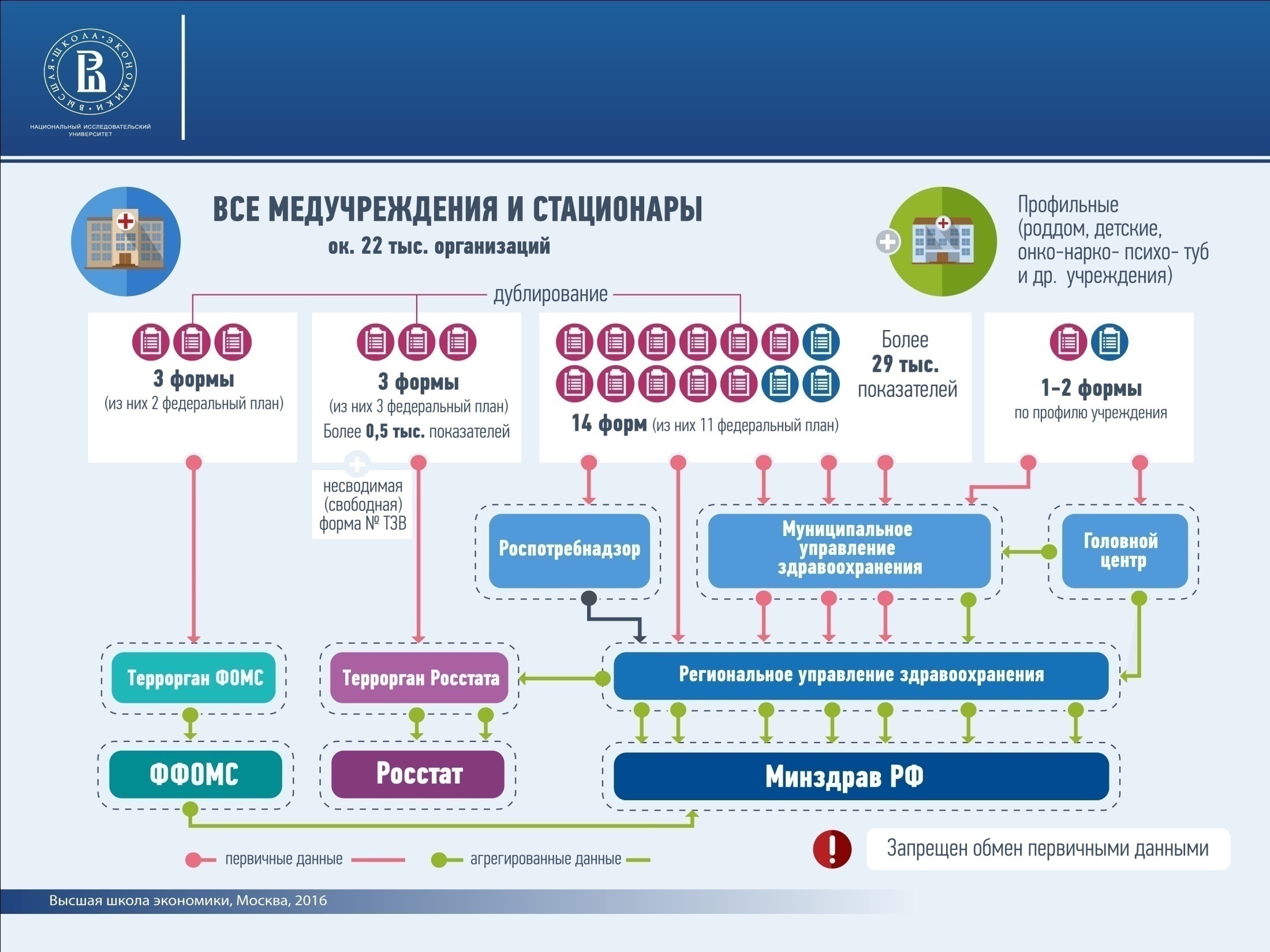 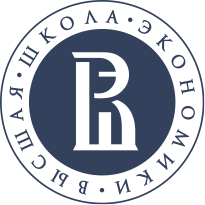 РАСХОДЫ НА СТАТИСТИЧЕСКУЮ СИСТЕМУ
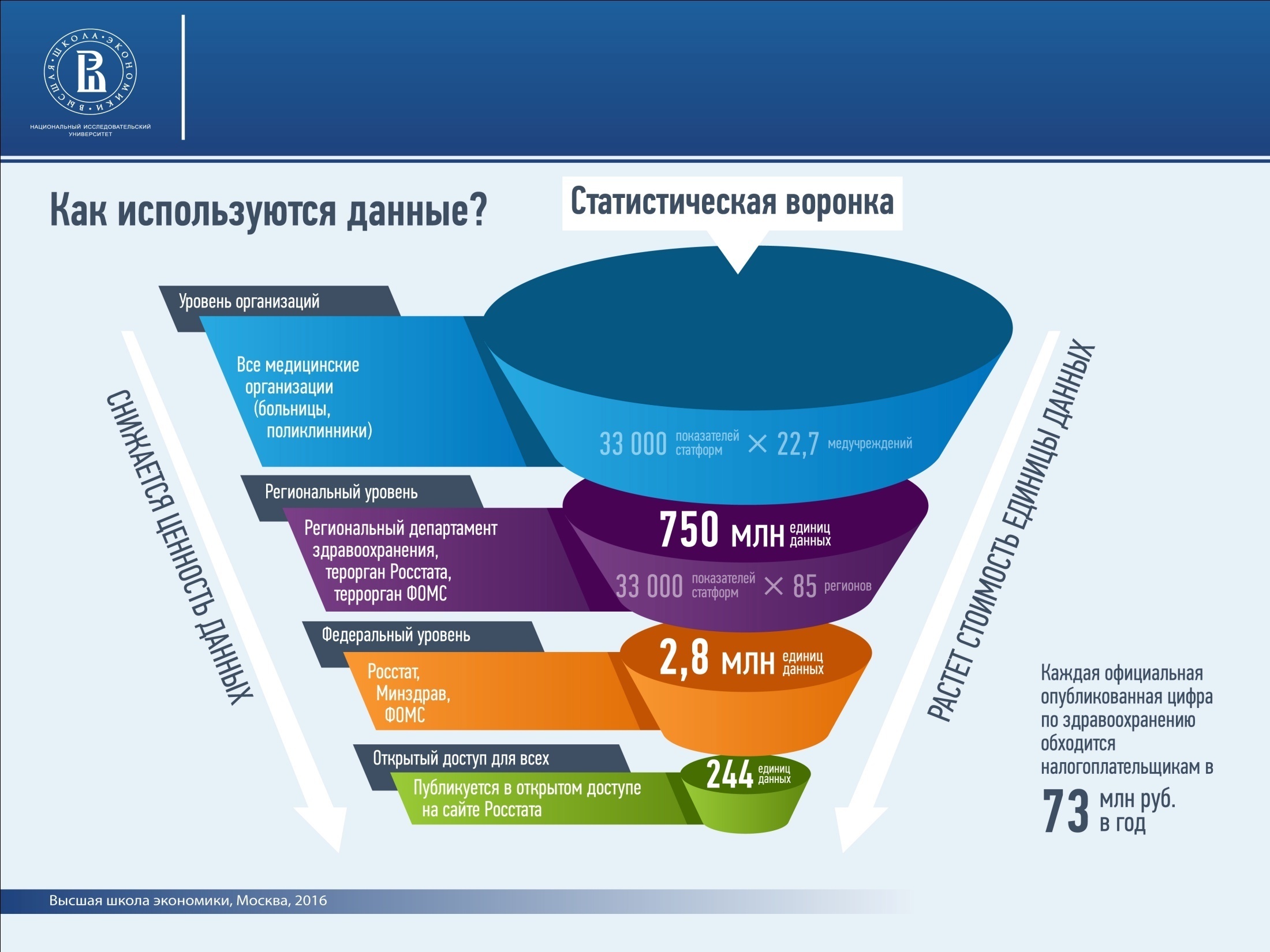 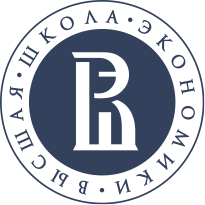 МНЕНИЕ НАСЕЛЕНИЯ
С ЧЕМ, ПО МНЕНИЮ ПОЛЬЗОВАТЕЛЕЙ, 
СВЯЗАНА НЕГАТИВНАЯ ОЦЕНКА 
ОПУБЛИКОВАННЫХ 
СТАТДАННЫХ?
ОЦЕНКА КАЧЕСТВА ОПУБЛИКОВАННЫХ ДАННЫХ:
ИНТЕРНЕТ-ОПРОС НИУ ВШЭ, 2017 Г., 925 ВЫСКАЗЫВАНИЙ
СРАВНЕНИЕ ОБЪЕМОВ И ФУНКЦИОНАЛЬНОСТИ 
ГОСУДАРСТВЕННЫХ ИНФОРМАЦИОННЫХ СИСТЕМ
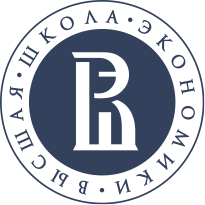 4
10000
300
5000
350
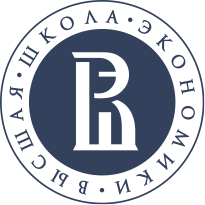 ПРЕДЛОЖЕНИЯ
СТАТИСТИКА -  НЕ ЕДИНСТВЕННЫЙ КОМПОНЕНТ
ИНФОРМАЦИОННОЙ БАЗЫ ГОСУПРАВЛЕНИЯ
ЗАДАЧИ ПРЕОБРАЗОВАНИЙ:
Переход к единой, интегрированной, распределенной модели 
сбора, обработки, хранения, предоставления и распространения статистических, отчетных и административных данных.
Формирование системы эффективного 
взаимодействия с пользователями 
статистической 
информации.
Реорганизация системы 
сбора, обработки, анализа 
и представления 
статистических данных.
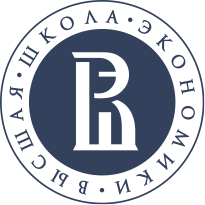 ЦЕЛЕВАЯ МОДЕЛЬ